LGS’ye 53 GÜN KALA HOŞGELDİNİZ
SINAVLA ÖĞRENCİ ALAN LİSELER HANGİLERİ?
PROJE OKULLARI
ANADOLU LİSELERİ
SOSYAL BİLİMLER LİSELERİ
1
2
3
4
FEN LİSELERİ
SINAVLA ÖĞRENCİ ALAN LİSELERİN SAYISI?
Toplam okul sayısı: 1526Toplam kontenjan: 139 bin 120
266 Anadolu Lisesi: Toplam kontenjanları 42 bin 100
5 Çok Programlı Lise: Toplam kontenjan: 150
310 Fen Lisesi: Toplam kontenjan: 34 bin 590
334 İmam Hatip Lisesi: Toplam kontenjan: 28 bin 650
5 Hafızlık Projesi veren İHL: Toplam kontenjan: 180
516 Mesleki ve Teknik Anadolu Lisesi: Toplam kontenjan: 24 bin 30
90 Sosyal Bilimler Lisesi: Toplam Kontenjan: 9 bin 420
İZMİR VE İLÇELERİNDE  MERKEZİ SINAVLA ÖĞRENCİ ALACAK FEN VE SOSYAL BİLİMLER LİSELERİ
İZMİR VE İLÇELERİNDE  MERKEZİ SINAVLA ÖĞRENCİ ALACAK Özel Program ve Proje Uygulayan Anadolu Liseleri
İZMİR VE İLÇELERİNDE  MERKEZİ SINAVLA ÖĞRENCİ ALACAK Özel Program ve Proje Uygulayan Anadolu Liseleri
İZMİR VE İLÇELERİNDE  MERKEZİ SINAVLA ÖĞRENCİ ALACAK Özel Program ve Proje Uygulayan Anadolu İmam Hatip Liseleri
İZMİR VE İLÇELERİNDE  MERKEZİ SINAVLA ÖĞRENCİ ALACAK liselerin toplam kontenjanları
SORU SAYISI ve SINAV SÜRESİ
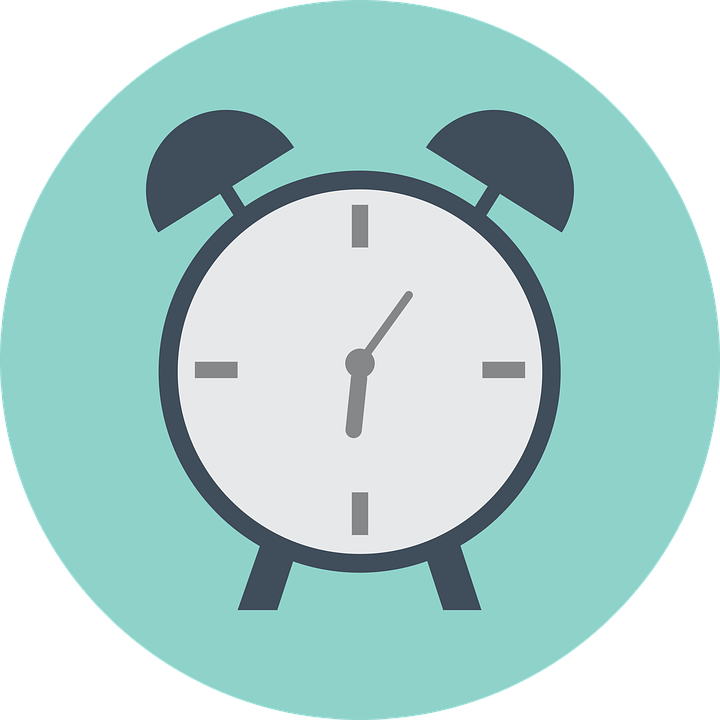 90
155 dk.
Soru Sayısı
Sınav Süresi
SINAV ve YERLEŞTİME TAKVİMİ
24 HAZİRAN 2019
3-14 NİSAN
1 HAZİRAN2019
TEMMUZ AYINDA
Sınav Başvuruları
Tercih İşlemleri
Sınav Tarihi
Sınav Sonucunun Açıklanması
Sınav Soruları Hangi Sınıflardan Olacak?
8
8. Sınıf
HANGİ DERSTEN KAÇ SORU ÇIKACAK?
10
20
10
İnkılap  T.
Matematik
Din K.
10
20
20
Yabancı Dil
Fen ve T.
Türkçe
SORULAR NASIL OLACAK?
Sorular çoktan seçmeli TEST şeklinde  olacak.
A
B
3 yanlış cevap 1 Doğruyu götürecek.
C
D
TESTLERİN KATSAYILARI?
TÜRKÇE
4
İNKILÂP TARİHİ
1
MATEMATİK
4
DİN KÜLTÜRÜ
1
FEN VE TEKNOLOJİ
4
YABANCI DİL
1
SINAV KAÇ OTURUM OLACAK?
SINAV;
SAYISAL 
SÖZEL 
OLMAK ÜZERE 2 BÖLÜMDEN OLUŞACAK
SINAV SÜRESİ VE BAŞLAMA SAATİ?
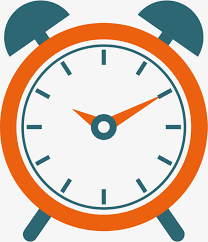 SINAV ZORUNLU MU?
Sınava isteyen öğrenciler girecek, zorunlu olmayacak.
SINAVLA ÖĞRENCİ ALAN LİSELERE TERCİH İŞLEMLERİ
Sınavla öğrenci alan okullardan 5 tanesini tercih edecekler.
Herhangi bir okula yerleşememesi durumunda; sınavsız öğrenci alan okullardan kendi evine en yakın olan 5 okul tercihi yapabilecek.
sınavla öğrenci alan liselere yerleştirme NASIL OLACAK?
Sınavla öğrenci alan liselere yerleştirmelerde okulların belirlenen kontenjanlarına öğrenciler puan üstünlüğüne göre yerleştirilecek.

Puan eşitliği söz konusu olduğunda sırasıyla şu 7 kriter dikkat alınacak.
 
1-Okul Başarı Puanına (OBP);
 8’inci sınıf Yılsonu Başarı Puanına (YBP),
7’nci sınıf Yılsonu Başarı Puanına (YBP),
6’ncı sınıf Yılsonu Başarı Puanına (YBP),
2-Okula özürsüz devamsızlık durumuna,
3- Tercih önceliğine,
4-Öğrencinin yaşına bakılarak yerleştirme yapılır.
yerel yerleştirme (adrese dayalı) NASIL OLACAK?
1-Öğrencilerin ikamet adresleri.
2-Okul başarı puanının üstünlüğü.
3-Okula özürsüz devamsızlık yapılan gün sayısının azlığı.
(Yaş kriteri kaldırıldı, eşitlik durumunda sırası ile 8.- 7. ve 6. sınıf YBP bakılacak.)
yerel YERLEŞTİRMEDE KAÇ OKUL TERCİH EDİLECEK?
Tercihlerde öğrencinin karşısına 9 okul çıkacak.
5 tanesi tercih edilecek.
SINAVA GİREN TÜM ÖĞRENCİLERİN ORTALAMASI NE OLDU?
İşte sınava giren 971 bin 657 öğrencinin testlerdeki ortalamaları:
Türkçe (20 soru): 12.5539
Matematik: (20 soru): 4.9534
Fen Bilimleri (20 Soru): 9.2265
T.C. İnkılap Tarihi ve Atatürkçülük (10 Soru): 7.4010
Din Kültürü ve Ahlâk Bilgisi (10 Soru): 8.4051
Yabancı Dil (10 Soru):
İngilizce: 5.1457
İtalyanca: 6.6522
Fransızca: 9.1884
Almanca: 9,7538
YERLEŞEN ÖĞRENCİLERİN ORTALAMALARI NE OLDU?
Yerleşen öğrencilerin hangi testte kaç soru yaptıklarına gelince; testlerde yapılma ortalamalarının daha yüksek olduğu görülüyor.
Türkçe (20 soru): 16.48
Matematik: (20 soru): 6.9
Fen Bilimleri (20 Soru): 13.05
T.C. İnkılap Tarihi ve Atatürkçülük (10 Soru): 9.26
Din Kültürü ve Ahlâk Bilgisi (10 Soru): 9.72
Yabancı Dil (10 Soru): 7.78
2018 lgs ortalamasI
TÜM ÖĞRENCİLERİN BİLGİLERİNE GÖRE PUAN ORTALAMALARI
Sınava giren öğrencilerin;
764 bin 423’ü ortaokul, 
79 bin 330’u özel okul, 
14 bin 65’i ise yatılı bölge okulu 
113 bin 799’u imam hatip, öğrencilerinden oluştu.
Sınava giren tüm öğrencilerin puan ortalamaları dikkate alındığında ortaya çıkan tablo sırasıyla  şöyle:
Özel Okul: 312.63
İmam Hatip: 231.72
Ortaokul: 230.98
Yatılı Bölge Okulu: 209.16
Tüm öğrenciler dikkate alındığında puan ortalaması 237.42.
Sadece yerleşen öğrenciler dikkate alındığında ise merkezi sınav puanı ortalaması  346.45. Bu puan ile tüm öğrencilerin puanları dikkate alındığında ise aradaki fark 109.03 puan.
KATILIMINIZ İÇİN TEŞEKKÜRLER